European Rail Safety Days
Sander Salmu
Deputy Secretary General for Mobility
Investments to rail infrastructure in Estonia
New 1435 mm Rail Baltica line (https://www.railbaltica.org)
Electrification of railways on main 1520 mm lines
Introducing speeds of 160 km/h between biggest cities
Automation of traffic management process
Replacing control command and signalling system
The Rules of Technical Use of Railways in Estonia
Changes in requirements for railway level crossings to adapt with new speeds  
89 level crossings for cars with new requirement of automatic traffic lights
By the end of 2028 at the latest, all railroad crossings must be equipped with lighting
For train speeds 141–160 km/h all level crossings for cars must have automatic barriers
Most of the pedestrian level crossings will be equipped with automatic traffic lights
Public railway safety campaigns in Estonia
Railway safety campaigns are carried out under umbrella of non-profit organisation Operation Lifesaver Estonia.




All infrastructure managers and responsible Railway undertakings finance this organisation and participate in activities like give lectures in schools and kindergarten.
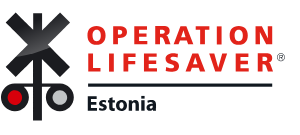 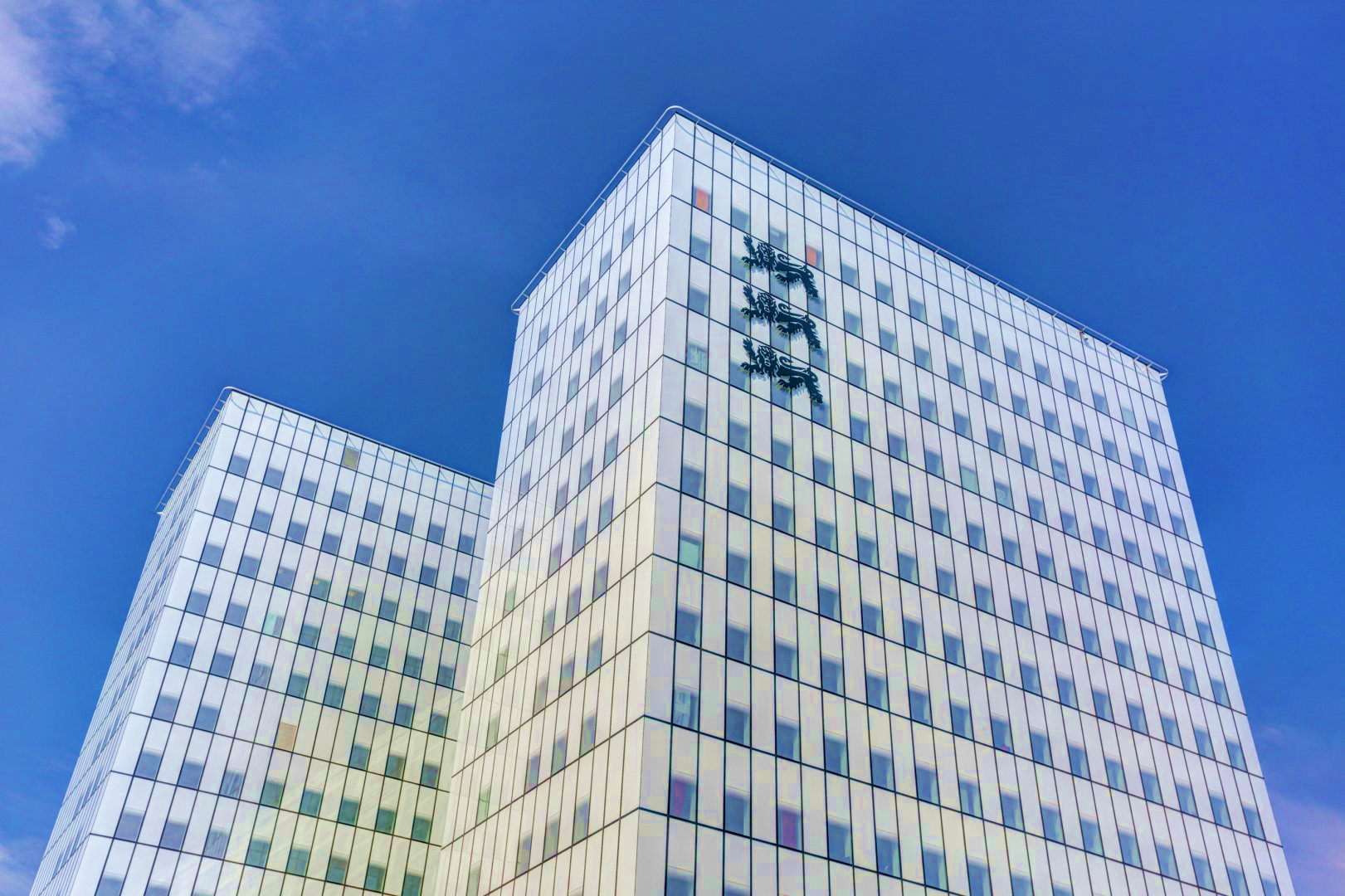